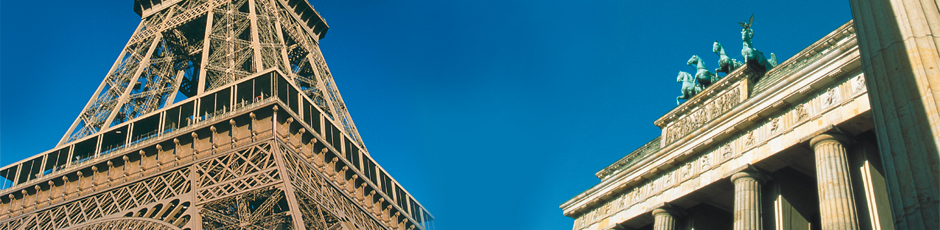 Deutsch-französische Handelskammer – AHK FRANKREICH

« RESTRUKTURIERUNG ZUR Bewältigung der Krise » 

24. Juni 2020 von 10 H 00 – 10 H 45

Judith ADAM-CAUMEIL,  Avocat à la Cour, rechtsanwältin
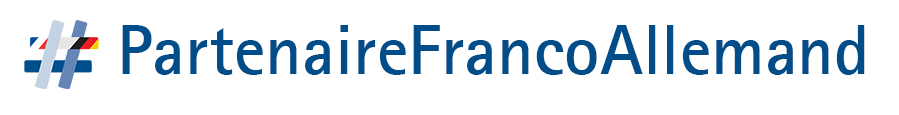 Ihre Mikrofone sind desaktiviert. Zum Sprechen klicken Sie auf das Mikro-Icon.

Fragen können Sie gerne auch im Chat stellen.
Bitte Videofunktion nicht einschalten!
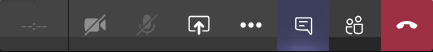 Chat
Mikrofon desaktiviert
Videofunktion desaktiviert
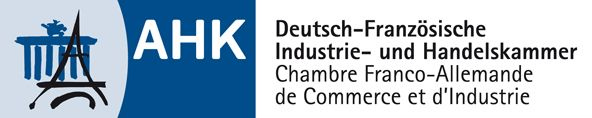 Derzeit wird die fr.  Wirtschaft vom Staat gestützt =
 
Dank der Kurzarbeit ist die Arbeitslosigkeit bisher nicht erheblich gestiegen.
84 % der Nettogehälter wurden bis 1. Juni 2020 vom Staat übernommen = 1 Milliarde € pro Tag.            
Über 1 Million Arbeitnehmer haben von dieser Maßnahme profitiert.
Seit dem 1. Juni 2020 muss das Unternehmen hiervon jedoch 15 % selbst tragen.

Das Ende der Ausgangssperre bedeutet : „wie hebe ich die Käseglocke, ohne dass die Wirtschaft dabei zusammenbricht.“
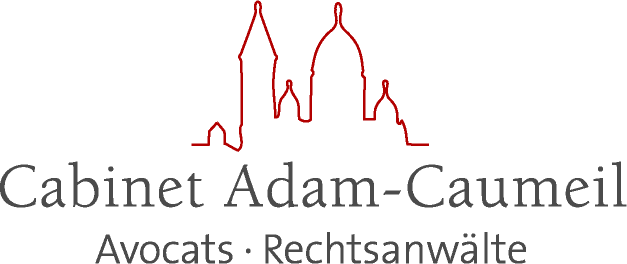 3
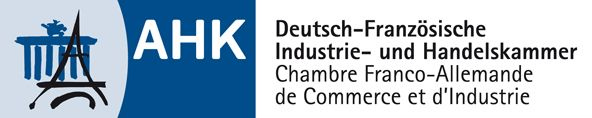 regierungsVorschlag :Längerfristige Kurzarbeit
4
#BETRIEBSVEREINBARUNG# ZUR ARBEITSZEIT- UND LOHNVERKÜRZUNG
ZIELE
INHALT
GENEHMIGUNG
FOLGEN
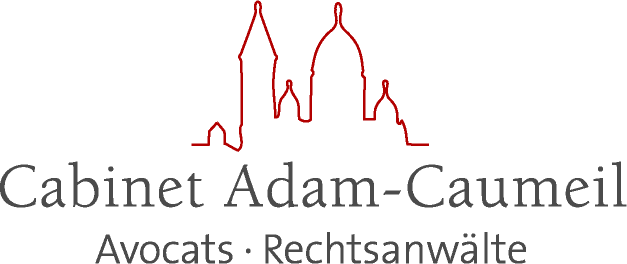 5
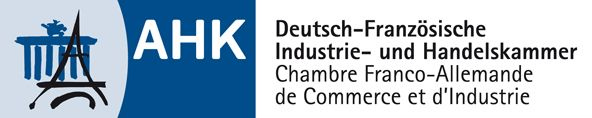 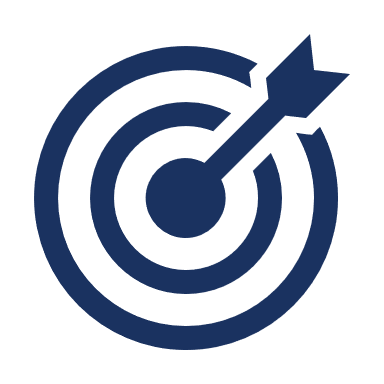 ZIEL
 

Betriebliche Erfordernisse des Unternehmens decken (defensive #Betriebsvereinbarung#)

Arbeitsplätze erhalten bzw. flexibler gestalten (offensive #Betriebsvereinbarung#)
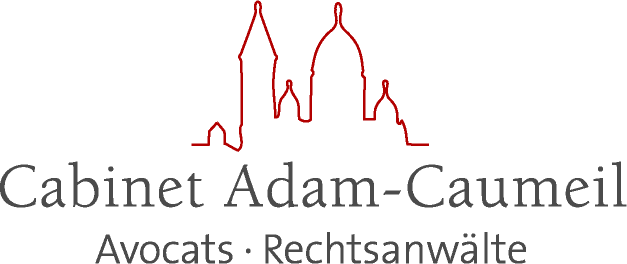 6
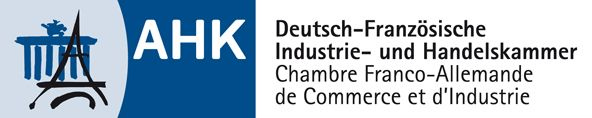 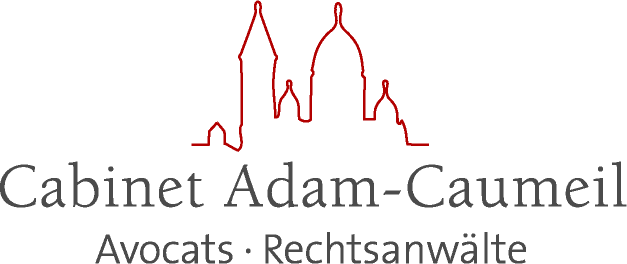 7
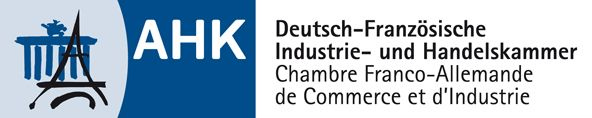 Inhalt der #Betriebsvereinbarung#
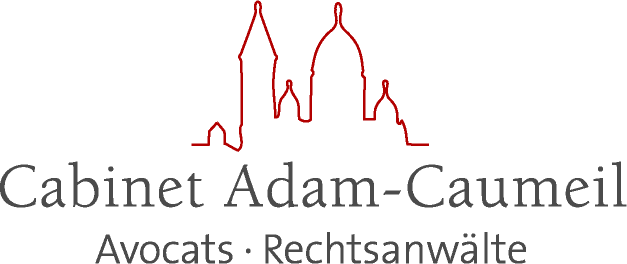 8
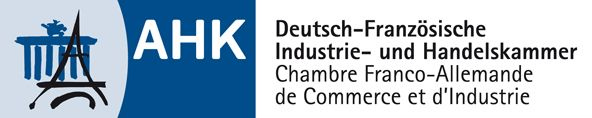 Genehmigung
In Unternehmen mit einem Gewerkschafts-vertreter: mit dessen Zustimmung

In Unternehmen ohne Gewerkschaftsvertreter :

In Unternehmen ohne Betriebsrat: mit 2/3 Mehrheit der Arbeitnehmer

In Unternehmen mit Betriebsrat : 
Zustimmung des Betriebsrats ODER
Zustimmung der Mehrheit der Arbeitnehmer
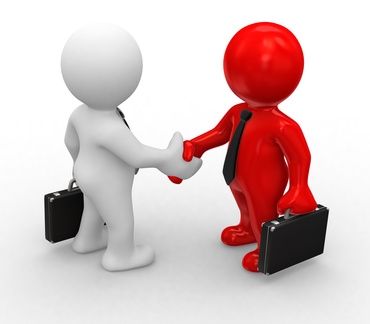 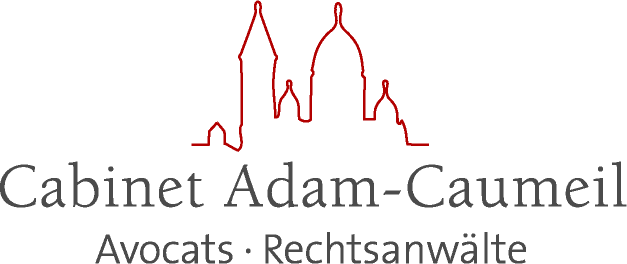 9
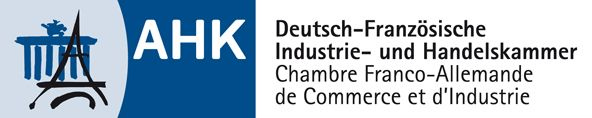 [Speaker Notes: ACHTUNG: Hinzufügen welche Mehrheitsverhältnisse sich bei Unternehmen mit Betriebsrat ergeben]
Folgen
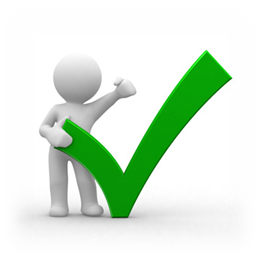 Information der Arbeitnehmer
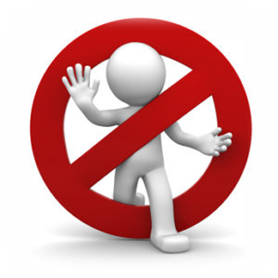 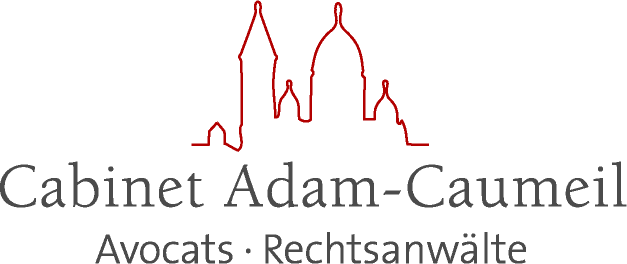 10
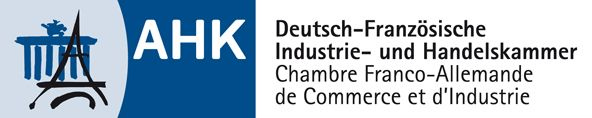 II. BETRIEBSBEDINGTE #KÜNDIGUNG#(EN)
Begriff 
Verfahren
Soziale Begleitmaßnahmen
Prozessrisiko
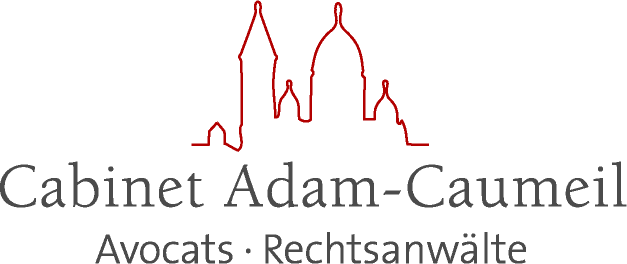 11
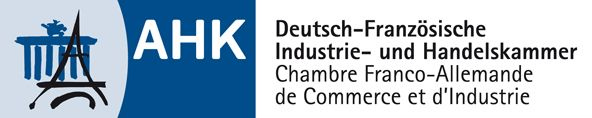 Kündigungsgrund
„darf nicht in der Person des Arbeitnehmers liegen";

entweder Stellenstreichung oder Umwandlung des Arbeitsplatzes oder Verweigerung der vorgeschlagenen Änderungskündigung bei Umwandlung des Arbeitsplatzes;

wirtschaftlicher Grund:
Wirtschaftliche Schwierigkeiten
Technologischer Wandel
Notwendige Reorganisation zur Sicherung der Wettbewerbs-fähigkeit
Einstellung der Geschäftstätigkeit
kumulativ
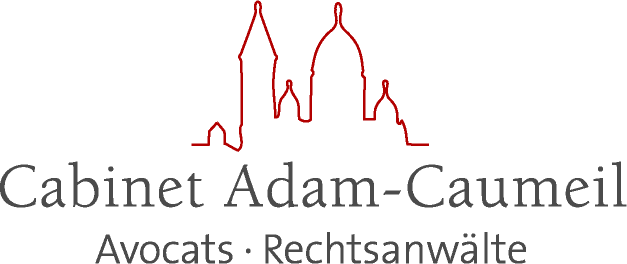 12
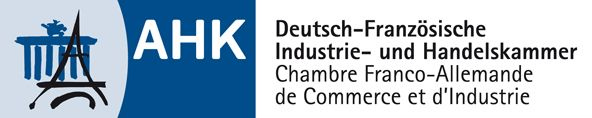 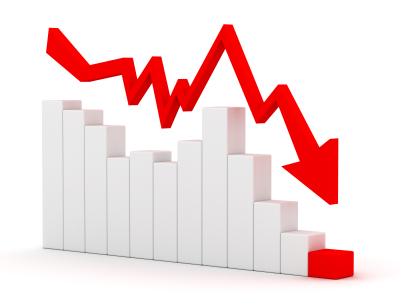 Wirtschaftliche Schwierigkeiten
Erhebliche Veränderung mindestens einer der nachfolgenden Betriebskennzahlen (Auftrags- oder Umsatzrückgang, Betriebsverluste oder Verschlechterung des Cash-Flow bzw. des Brutto Cash-Flow)
Jeder andere Faktor, der diese Schwierigkeiten rechtfertigen kann = z. B. COVID19

Schwierigkeit: Dauer des Rückgangs :
Bei Betrieben mit:  
WENIGER als 11 Arbeitnehmern = 1 Quartal 
ZWISCHEN 11 und 50 Arbeitnehmern = 2  Quartale 
ZWISCHEN 50 und 300 Arbeitnehmern = 3 Quartale
MEHR als 300 Arbeitnehmer = 1 Jahr

Notwendige Reorganisation zur
              Sicherung der Wettbewerbsfähigkeit
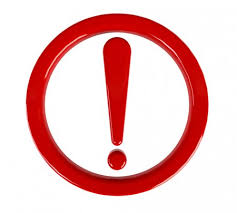 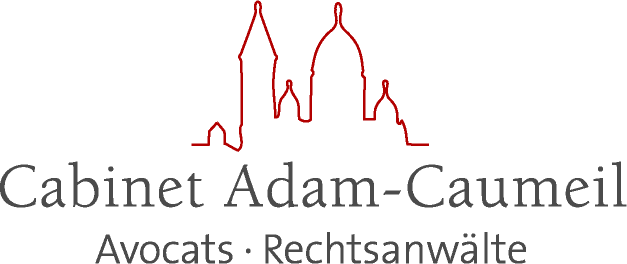 13
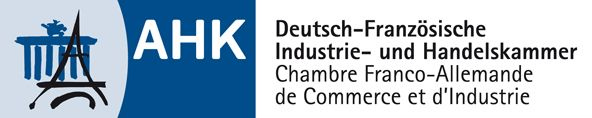 #Kündigung#sverfahren
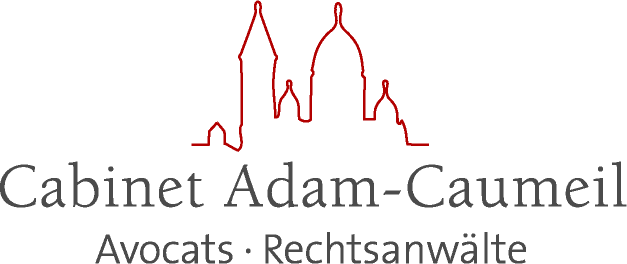 14
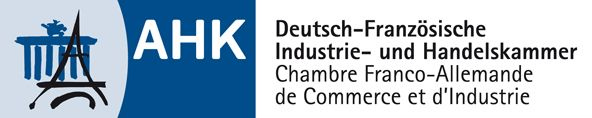 Soziale Begleitmaßnahmen
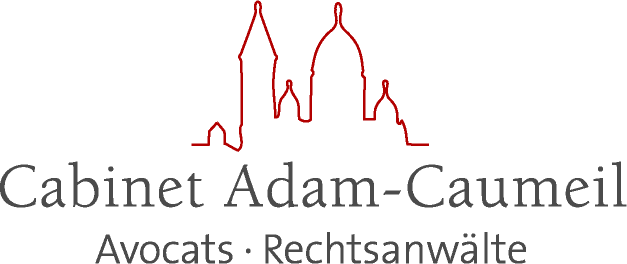 15
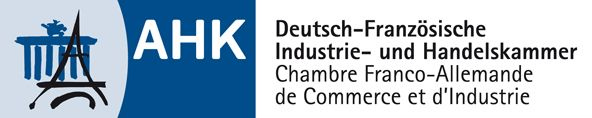 Prozessrisiko
Betriebszugehörigkeit in Jahren
16
III. #EINVERNEHMLICHE VERTRAGSAUFHEBUNG#

Beschreibung
Individuelle #einvernehmliche Vertragsaufhebung#
Kollektive #einvernehmliche Vertragsaufhebung#
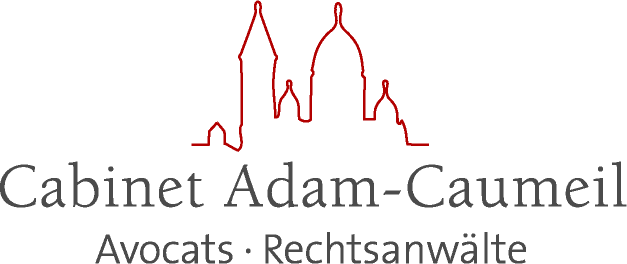 17
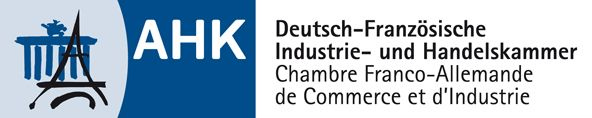 Beschreibung
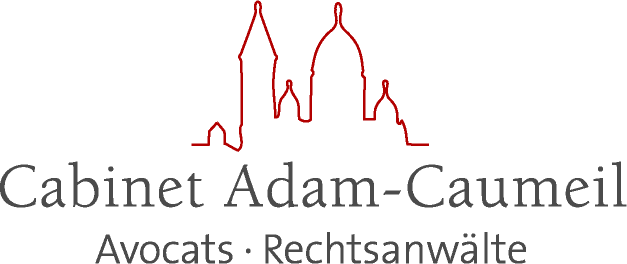 18
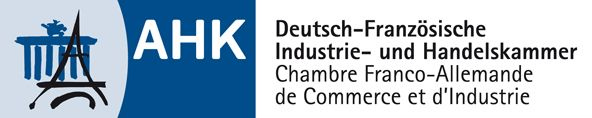 Individuelle #einvernehmliche Vertragsaufhebung#
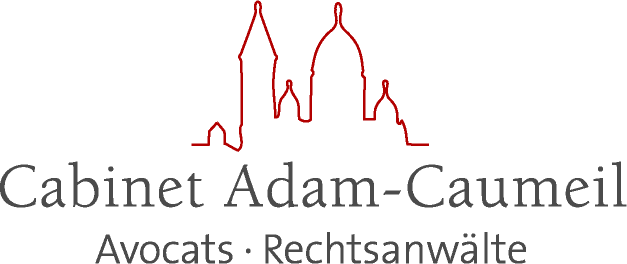 19
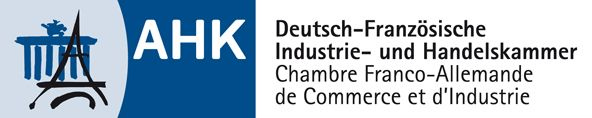 Kollektive einvernehmliche Vertragsaufhebung
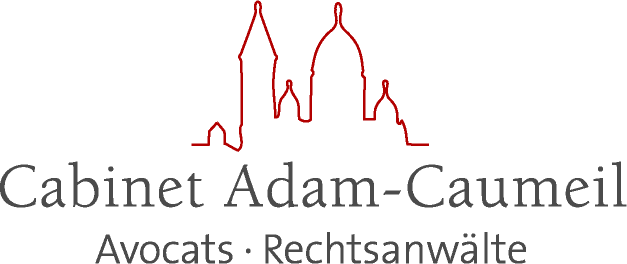 20
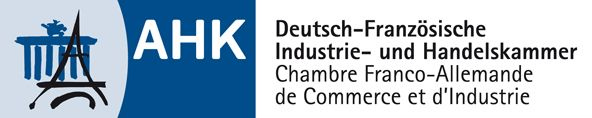 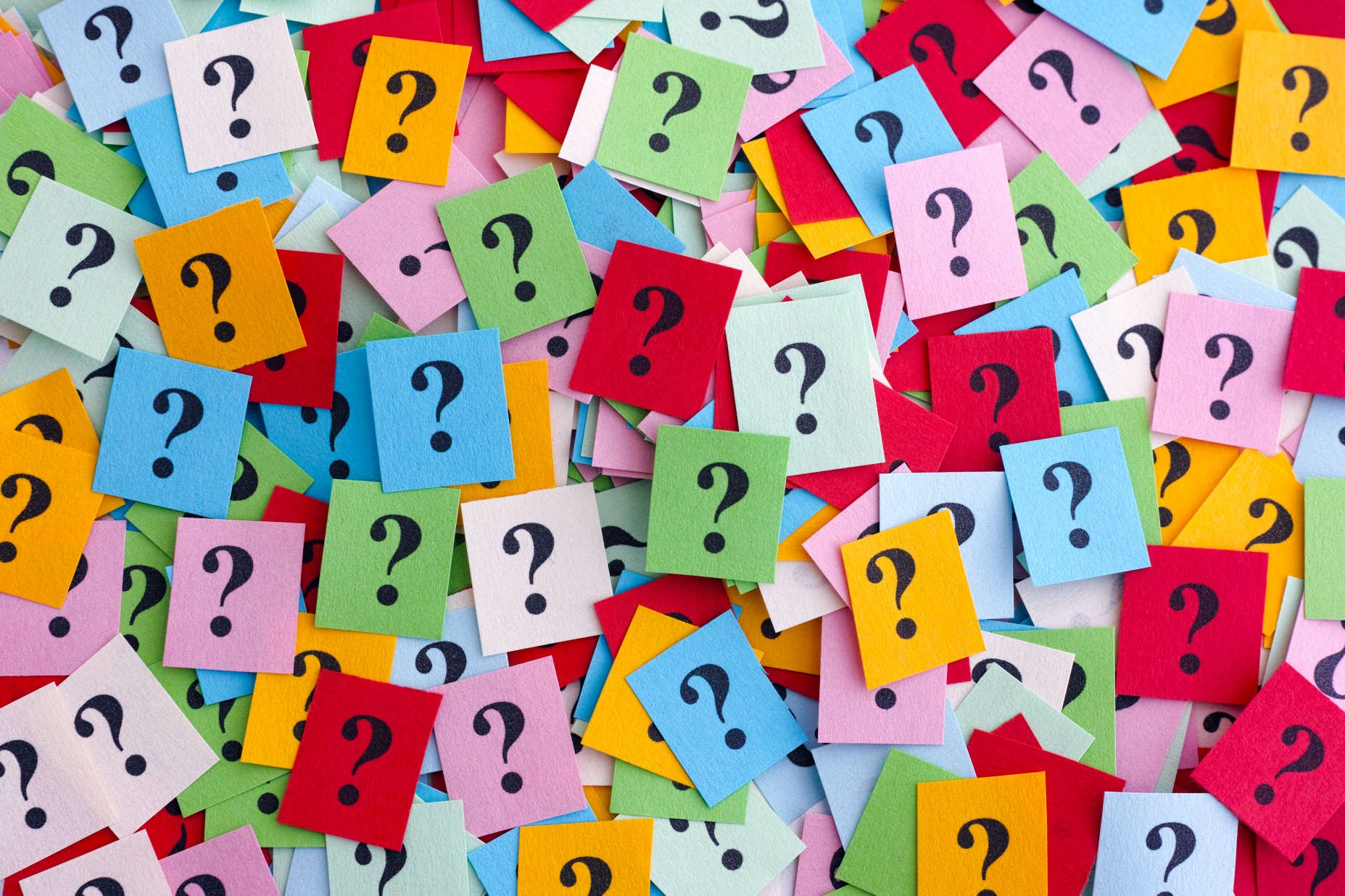 21
DANKE FÜR IHRE AUFMERKSAMKEIT!
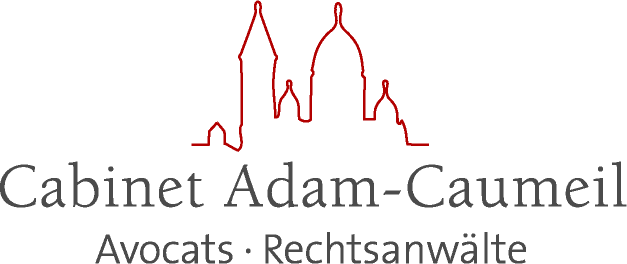 22
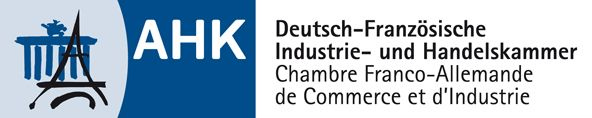 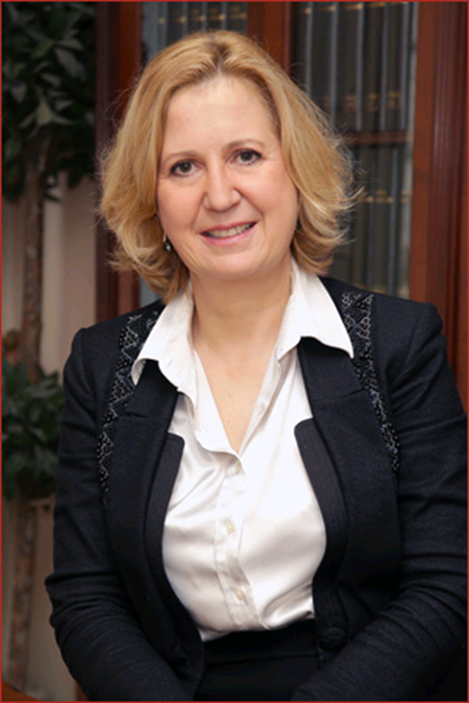 Judith ADAM-CAUMEILAvocat à la Cour de Paris, Rechtsanwältin2 avenue Trudaine, 75009 ParisTel. Nr.: 00.33.1.42.81.41.51www.adam-caumeil.com
23